SOA Platform technologies
Alan Mateus amvn@cin.ufpe.br
Danilo Vieira dvl@cin.ufpe.br
SOA Platform technologies.
History and Principles
Service-oriented architecture (SOA) has emerged over the past several years as one of the preferred approaches for systems design, development, and integration.
History and Principles
SOA is premised on the notion of reusable services that correspond to self-contained, logical units of work.
History and Principles
The promise is that these services can be quickly pieced together using common patterns to form new applications that are tightly aligned with the needs of the business. The upshot?

Improved business agility and cost-effective of IT resources and assets.
History and Principles
Service-Oriented Architecture is an IT strategy that organizes the discrete functions contained in enterprise applications into interoperable, standards-based services that can be combined and reused quickly to meet business needs. [BEA]
Characteristics of SOA
Service interface/contract

Services must have a well-defined interface or contract. A contract is the complete specification of a service between a service provider and a specific consumer.

Ex: Service Calc
Characteristics of SOA
Service transparency

The ability to call a service without specific awareness of its physical endpoint within the network.
Characteristics of SOA
Service loose coupling

The service is sufficiently self-contained so that it could be considered stand alone.
Characteristics of SOA
Service composition

Defining a data flow that stitches together services and then exposes the new functionality as new service.
Characteristics of SOA
Service registry and publication

A client could theoretically, at least, “discover” services and bind to them.
History and Principles
Contemporary SOA represents an open, agile extensible, federated, composable architecture comprised of autonomous, QoS-capable, vendor diverse, interoperable, discoverable, and potentially reusable services, implemented as Web services. [Erl2005]
The promise of web services for delivering SOA
XML based standards
Simple Object Access Protocol (SOAP)
Web Services Description Language (WSDL )
Universal Description, Discovery, and Integration (UDDI).
Another way to offer service
Representational State Transfer (REST)
Accessed with request HTTP;
Web Application Description Language (WADL )
Using the HTTP methods(GET,POST,PUT,DELETE)
Using the URI(e.g. http://example.com/resource)
SOAP x REST
SOA Platform technologies.
Assembling components and services
Assembling components and services
Services are core to SOA.

 They represent functional, reusable units of code that can be combined to form applications or business processes.
Assembling components and services
Component
Software element that encapsulates a series of functionalities.

These components can be wired together internally to form higher-level services, or composites.
Assembling components and services
SOA Platform technologies.
Business process management (BPM)
Business process management (BPM)
“Processes are the business” [Fingar]

BPM represents a new paradigm for software application development where services can be woven together into visual models that reflect actual business processes.
Business process management (BPM)
BPM, on the other hand, is intended to encompass the entire value chain process, including interactions with external partners or customers.
Business process management
Business process management
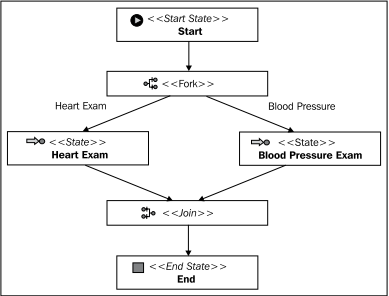 Business process management
SOA Platform technologies.
Enterprise Decision Management
Enterprise Decision Management
Is a systematic approach to automating and improving operational business decisions.

It aims to increase the precision, consistency and agility of these decisions and reduce the time to decide and the cost of the decision.
Rules Based Systems
Business rules:
It is a statement, written in a manner easily digestible by those within the business, which makes an assertion about some aspect of how the business should function.
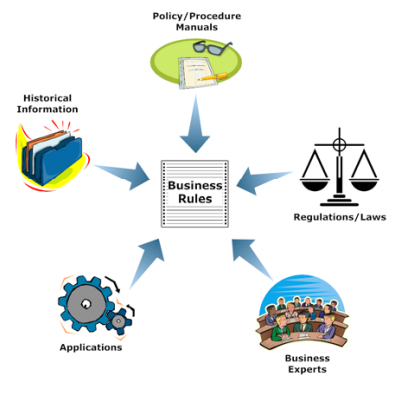 Rules Based Systems - Benefits
Reduction in development costs;
Rule Longevity and sharing
Performance
Reduction in maintenance costs;
Rules Based Systems
rule "CostumerOrder“
	when
		person : Person( type =”Premium”);
	then
		System.out.println(“free shipping”);
end
SOA Platform technologies.
Event stream processing
Event stream processing
Used to detect any unusual patterns of activity and provide real-time notification to the appropriate business users.
Event stream processing
ESP is an emerging technology for finding relationships between series of simple and independent events from different sources, using previously defined rules.
Event stream processing,
What is an event?
an event is really just a fact of something occurring

Event object
Event processor
Event Stream
Event stream processing,
Event stream processing,
Definition rules:

set to specify the lowest acceptable stock of product that the store can have to avoid a shortage, e.g., a 10% for normal products and a 5% for some low-demand products.

Whenever a product reaches a minimum, the ESP alerts the managers so they can make a supply order.
Event stream processing
ESP rules to analyze the frequency of sells of each product during the last 4 or 5 hours.
SOA Platform technologies.
Enterprise Service Bus (ESB)
Enterprise Service Bus (ESB)
An enterprise service bus (ESB) is at its core a “middleware”.

Reliability features ensure that delivery of messages is guaranteed and arrives at its destination with integrity (that is, it was received in the same form it was sent).
Enterprise Service Bus (ESB)
Core capabilities

Xml-based messaging
Intelligent routing and distribution
Monitoring and administration
Enterprise Service Bus (ESB)
Xml-based messaging
Interrogating the content of XML messages for any variety of operations, including routing, aggregation, enrichment, and validation.
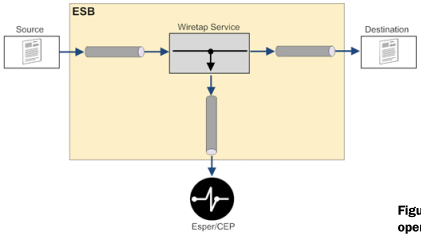 Enterprise Service Bus (ESB)
Intelligent routing and distribution
Processing pipeline
Routing slip
Centralized router
Content-based routing
Component based routing
Enterprise Service Bus (ESB)
Monitoring and administration
Messages received
Number of faults
Average processing time
Number of messages processed per transport
Queue size
Messages processed per endpoint or proxy
SOA Platform technologies.
Web Services Mediation
Web Services Mediation
Refers to brdging between different communications protocols, with the result being a SOAP-based web service that can be redirected to na appropriate endpoint.
Example:
REST – SOAP
FTP - SOAP
Web Service Mediation - Features
Runtime Governance
Version Rationalization
Traffic Manager
Protocol Mediation
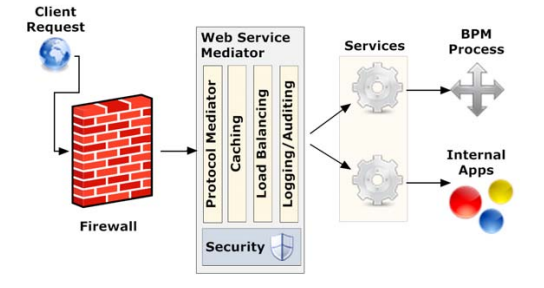 SOA Platform technologies.
Registry
Registry
A client could theoretically, at least, “discover” services and bind to them
Registry
The implementation artifacts that derive from a SOA should be registered within a repository to maximize reuse and provide for management of enterprise assets.
Registry
Assets 
Service components and composites
Business process / orchestrations
Applications
Registry
SOA Platform technologies.